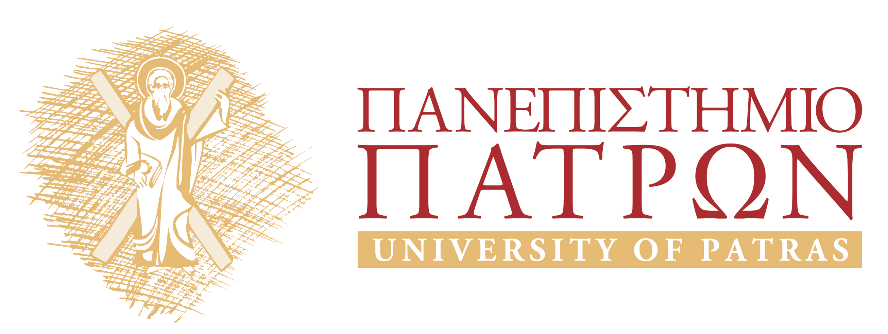 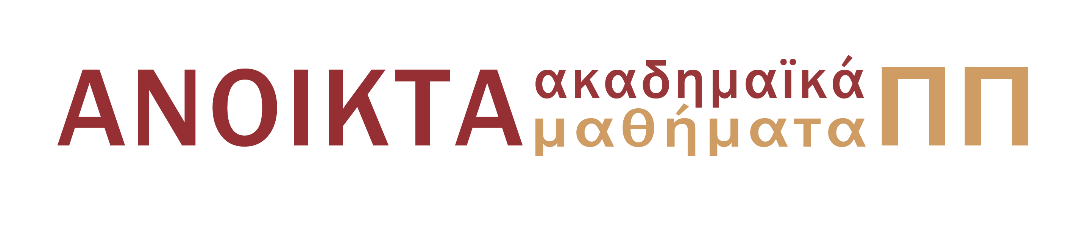 Ηλεκτρομαγνητικά πεδία ΙΙ
Ενότητα 6: Χρονομεταβλητά ηλεκτρομαγνητικά πεδία

Σταύρος Κουλουρίδης
Σχολή Πολυτεχνική
Τμήμα Ηλεκτρολόγων Μηχανικών
Σκοποί  ενότητας
Νόμος Faraday
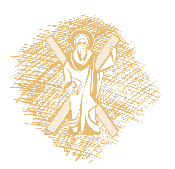 Περιεχόμενα ενότητας
Εισαγωγή
Ρεύμα μετατόπισης
Μιγαδική μορφή εξισώσεων
Εξίσωση κύματος
Θεώρημα Poynting
Διάνυσμα Poynting
Ηλεκτρομαγνητικά δυναμικά
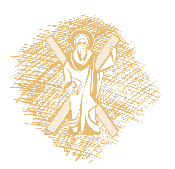 Εισαγωγή
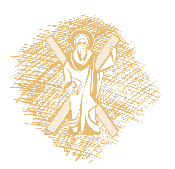 Εξισώσεις Maxwell (Ολοκληρωτική μορφή)
Νόμος Faraday
Νόμος Ampère-Maxwell
Νόμος Gauss ΗΠ
Νόμος Gauss ΜΠ
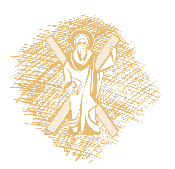 Εξισώσεις Maxwell (Διαφορική μορφή)
Νόμος Faraday
Νόμος Ampère-Maxwell
Νόμος Gauss ΗΠ
Νόμος Gauss ΜΠ
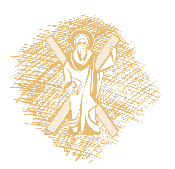 Ρεύμα Μετατόπισης
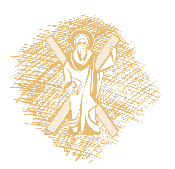 Ρεύμα μετατόπισης
Εμφανίζεται σε κάθε υλικό που έχει μεταβολή πεδίου.
Διαπιστώθηκε πειραματικά μόνο όταν έγινε δυνατή η δημιουργία υψίσυχνων σημάτων (ραδιοκύματα)
Επέτρεψε την εισαγωγή της έννοιας του ηλεκτρομαγνητικού κύματος που η διάδοση στον αέρα γίνεται με την ταχύτητα του φωτός.
Οδηγεί στην έννοια της ηλεκτρομαγνητικής φύσης του φωτός
Ρεύμα Μετατόπισης
Ρεύμα Αγωγιμότητας
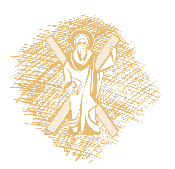 Ρεύμα μετατόπισης. Παράδειγμα (εκφόρτιση πυκνωτή)
Τάση εκφόρτισης:
Πεδίο ανάμεσα στους οπλισμούς:
και
Με συμβατικό Ampere:
αδύνατο
ενώ για την S2:
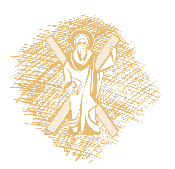 Κυματική εξίσωση
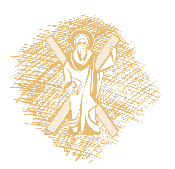 Εξισώσεις Maxwell για γραμμικά ισότροπα, ελεύθερα πηγών μέσα
Νόμος Faraday
Νόμος Ampère-Maxwell
Νόμος Gauss ΗΠ (απουσία 
ελεύθερων φορτίων)
Νόμος Gauss ΜΠ
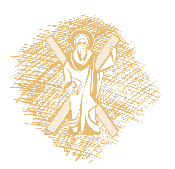 Εξαγωγή κυματικής εξίσωσης
Παίρνοντας το στροβιλισμό του νόμου Faraday, και αντικαθιστώντας το δεξί μέλος από το νόμο Ampère-Maxwell λαμβάνουμε

Παρομοίως, παίρνοντας το στροβιλισμό του νόμου Ampere-Maxwell, κι αντικαθιστώντας το δεξί μέλος του νόμου Faraday λαμβάνουμε
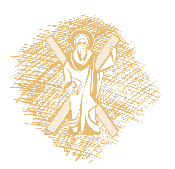 Εξαγωγή κυματικής εξίσωσης(2)
Χρησιμοποιούμε τη διανυσματική ταυτότητα

όπου             είναι η Λαπλασιανή ενός διανύσματος. 
Σε καρτεσιανές συντεταγμένες γράφεται

όπου                                είναι οι Λαπλασιανές βαθμωτών μεγεθών
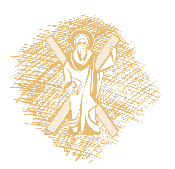 Εξαγωγή κυματικής εξίσωσης(3)
Από τη διανυσματική ταυτότητα και τις νόμους Gauss για ηλεκτρικό και μαγνητικό πεδίο προκύπτει:




Οι παραπάνω εξισώσεις ονομάζονται κυματικές εξισώσεις.
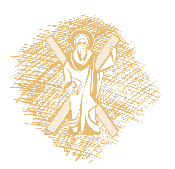 Εξαγωγή κυματικής εξίσωσης(4)
Οι κυματικές εξισώσεις  είναι διανυσματικές και αντιπροσωπεύουν συστήματα μερικών διαφορικών εξισώσεων
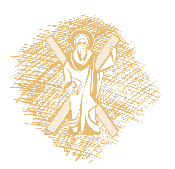 Τι είναι κύμα;
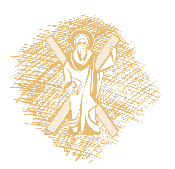 Έστω σ=0…
ή
Ταχύτητα
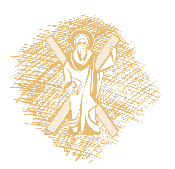 Έστω σ=0… (2)
Οι διανυσματικές εξισώσεις αναλύονται στις 3 συνιστώσες στο χώρο:
ή
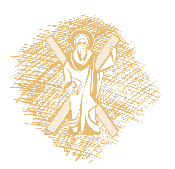 Μονοδιάστατη εξίσωση κύματος (1)
Έστω:
τότε:
Γενική λύση της παραπάνω αποτελεί:
Μπορείτε να επιβεβαιώσετε ότι αν πχ w=z-vt η f (w) αποτελεί λύση του συστήματος
Με           αυθαίρετες συναρτήσεις
Η                   παριστάνει τη διάδοση μίας διαταραχής κατά τη διεύθυνση του άξονα z με σταθερή ταχύτητα v
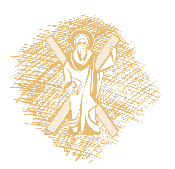 Μονοδιάστατη εξίσωση κύματος (2)
Αν:
Η συνάρτηση     έχει την ίδια τιμή      στα επίπεδα z=z0, z=z1 και z=z2 τις χρονικές στιγμές t=t0, t=t1 και t=t2
H συνάρτηση    ονομάζεται κύμα
Επίσης:
Δηλαδή η διάδοση του κύματος     γίνεται με σταθερή ταχύτητα v κατά τη θετική κατεύθυνση του άξονα z (και κατά την αρνητική για το κύμα                )
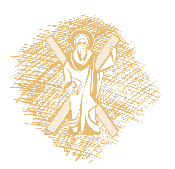 Μονοδιάστατη εξίσωση κύματος (3)
Δηλαδή:
όπου η                                                                     περιγράφει ομοφασικά σημεία
Δηλαδή η διάδοση του κύματος     γίνεται με σταθερή ταχύτητα v κατά τη θετική κατεύθυνση του άξονα z (και κατά την αρνητική για το κύμα)
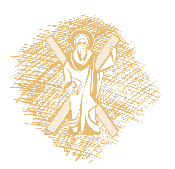 Μιγαδική μορφή - Φάσορες
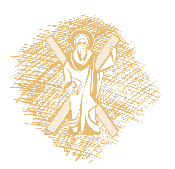 Αρμονικά κύματα
Χρονικά μεταβαλλόμενο ΗΠ


Έστω ότι οι συνιστώσες του ΗΠ μεταβάλλονται συνημιτονοειδώς με το χρόνο
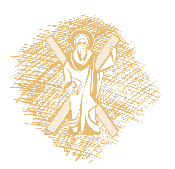 Αρμονικά κύματα (2)
Τα πλάτη                    και οι φάσεις
είναι ανεξάρτητες του χρόνου αλλά εξαρτώνται από τις χωρικές συντεταγμένες
Μπορούμε να γράψουμε
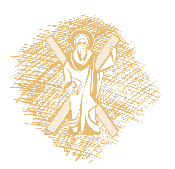 Φάσορες (1)
Ξαναγράφουμε το ΗΠ χρησιμοποιώντας τις προηγούμενες σχέσεις



Η ποσότητα μέσα στην παρένθεση ονομάζεται φάσορας και μπορεί να είναι διάνυσμα
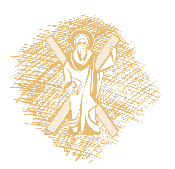 Φάσορες (2)
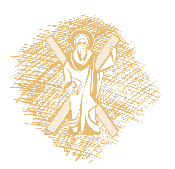 Φάσορες (3)
Μπορούμε να γράψουμε τις εξισώσεις Maxwell για ημιτονοειδείς μεταβολές χρησιμοποιώντας φάσορες κάνοντας την αντικατάσταση
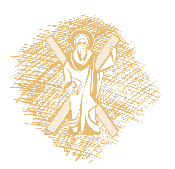 Εξισώσεις Maxwell για φάσορες(Ολοκληρωτική μορφή)
Νόμος Faraday
Νόμος Ampère-Maxwell
Νόμος Gauss ΗΠ
Νόμος Gauss ΜΠ
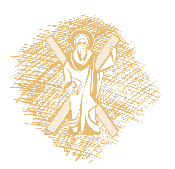 Εξισώσεις Maxwell για φάσορες (Διαφορική μορφή)
Νόμος Faraday
Νόμος Ampère-Maxwell
Νόμος Gauss ΗΠ
Νόμος Gauss ΜΠ
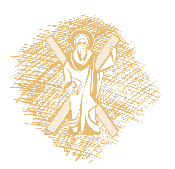 Κυματικές εξισώσεις στο πεδίο της συχνότητας
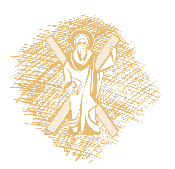 Mονοχρωματικό κύμα (ημιτονοειδής μεταβολή με κυκλική συχνότητα ω)
προκύπτει
ή:
Εξίσωσεις Helmholtz
σταθερά διάδοσης
όπου:
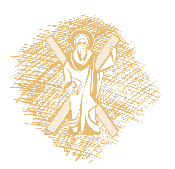 Εξίσωση κύματος για μονοχρωματικό κύμα (ημιτονοειδής μεταβολή)
Σε μη αγώγιμα μέσα (σ=0):
Σε μέταλλα (σ~107 S/m, ε~10-11 F/m):
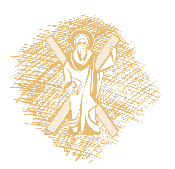 Θεώρημα Poynting (εξίσωση ισχύος)
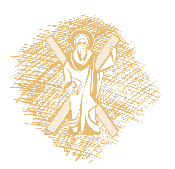 Έργο σε ΗΜ πεδία
Έργο σε ΗΜ πεδία


Η παραγωγή ισχύος δηλαδή θα δίνεται από:



Η παραγωγή ισχύος για όγκο V θα δίνεται από:
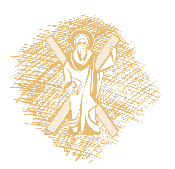 Θεώρημα Poynting
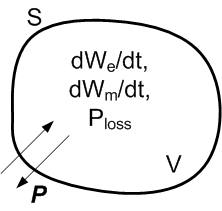 Ορίζουμε το πραγματικό Διάνυσμα Poynting
(ροή ισχύος, [W/m2])
Εξίσωση ισχύος
Ολοκληρωτική μορφή
Εξίσωση ισχύος
Διαφορική μορφή
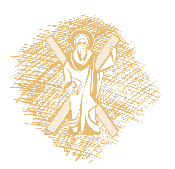 Θεώρημα Poynting (Παράδειγμα)
Αν
τότε
Είναι
και
ενώ το ΜΠ στην παράπλευρη επιφάνεια
άρα το διάνυσμα Poynting:
Ομοιόμορφο ρεύμα Ι
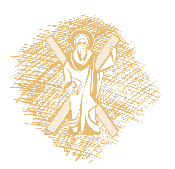 Θεώρημα Poynting (Παράδειγμα)(2)
Δηλαδή:
ενώ κατανάλωση ισχύος:
Ομοιόμορφο ρεύμα Ι
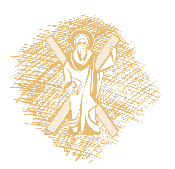 Μιγαδικό διάνυσμα Poynting (με φάσορες)
Αφού :
θα είναι:
ή:
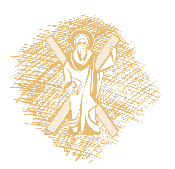 Μέση τιμή – Πλάτος πραγματικού διανύσματος Poynting
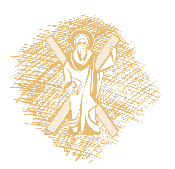 Θεώρημα Poynting (με φάσορες)
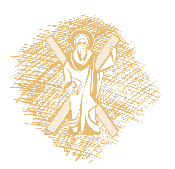 Οριακές Συνθήκες
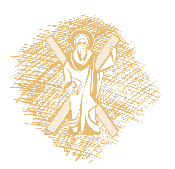 Κάθετες συνιστώσες – Οριακές συνθήκες
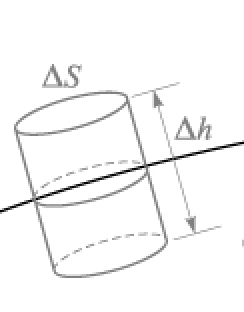 Χώρος 1
Χώρος 2
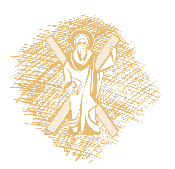 Παράλληλες συνιστώσες (1) – Οριακές συνθήκες
Χώρος 1
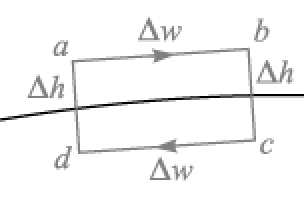 Δw
ή
S
Δh
Sk
Χώρος 2
οπότε:
ή:
δηλαδή:
ή:
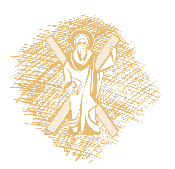 Παράλληλες συνιστώσες (2) – Οριακές συνθήκες
Χώρος 1
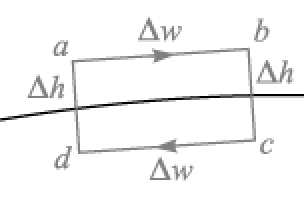 Δw
S
Δh
ή
Sk
Χώρος 2
οπότε:
και επειδή:
προκύπτει:
ή:
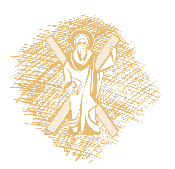 Ηλεκτρομαγνητικά δυναμικά
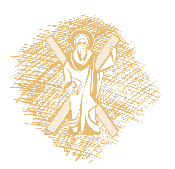 Διανυσματικό δυναμικό ΑΒαθμωτό δυναμικό φ
Ικανοποιούν τις
προκύπτει
Αντικαθιστώντας στις
Περιγράφουν πλήρως το ηλεκτρομαγνητικό πεδίο (για γραμμικούς χώρους)
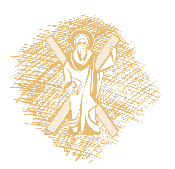 Λύσεις δυναμικών
Θέτοντας
προκύπτει
(Συνθήκη Lorentz)
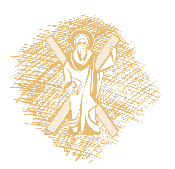 Δυναμικά καθυστέρησης
Οι οποίες ικανοποιούνται από τις (λύσεις για τις ηλεκτροδυναμικές εξισώσεις):
Που ονομάζονται καθυστερημένα δυναμικά (ή δυναμικά καθυστέρησης)
Και περιγράφουν ουσιαστικά την παρατήρηση σε απόσταση R από τη διέγερση ύστερα από χρόνο t*=t-R/c (Εισαγωγή σε προβλήματα ακτινοβολίας – κεραίες για παράδειγμα)
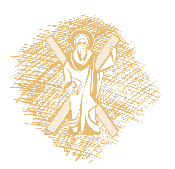 Καταστατικές εξισώσεις
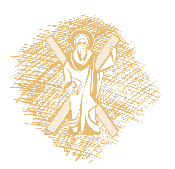 Καταστατικές εξισώσεις
Οι καταστατικές εξισώσεις συνδέουν τα
Αν η η πυκνότητα ρεύματος θεωρηθεί άγνωστη τότε χρειάζεται μια επιπλέον διανυσματική εξίσωση
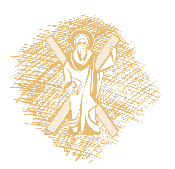 Απλά μέσα
Για γραμμικά, ομογενή, ισότροπα μέσα
όπου
Διηλεκτρική σταθερά
Μαγνητική διαπερατότητα
Ηλεκτρική αγωγιμότητα
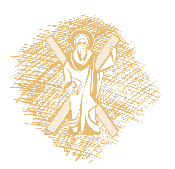 Ορισμοί
Γραμμικά μέσα: οι προηγούμενες σχέσεις ισχύουν ανεξάρτητα των πλατών των
Ισότροπα μέσα:                   και  
Ομογενή μέσα: οι ιδιότητες του υλικού είναι ίδιες σε όλα τα σημεία του μέσου
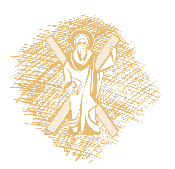 Αντιπαράδειγμα  ΙΜη γραμμικά υλικά
Στα σιδηρομαγνητικά υλικά, η σχέση που συνδέει τα          είναι μη γραμμική
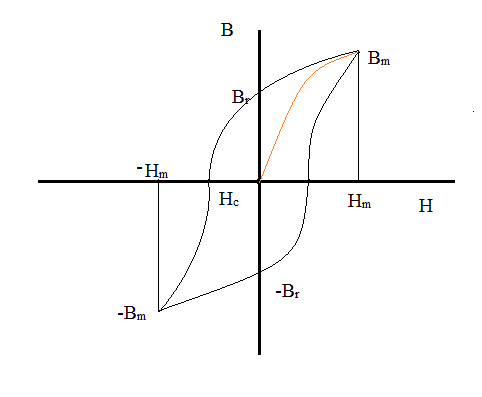 Βρόχος υστέρησης
Πηγή:[commons.wikimedia.org]
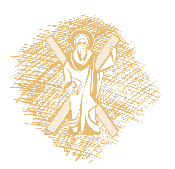 Αντιπαράδειγμα ΙΙΑνισότροπα υλικά
Στους κρυστάλλους συνήθως δεν ισχύει 
	Τα          συνδέονται μέσω ενός τανυστή 2ης τάξης (δηλ. ενός πίνακα 3x3 με κάποιες ιδιότητες συμμετρίας)
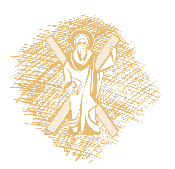 Τέλος Ενότητας
Χρηματοδότηση
Το παρόν εκπαιδευτικό υλικό έχει αναπτυχθεί στo πλαίσιo του εκπαιδευτικού έργου του διδάσκοντα.
Το έργο «Ανοικτά Ακαδημαϊκά Μαθήματα στο Πανεπιστήμιο Αθηνών» έχει χρηματοδοτήσει μόνο την αναδιαμόρφωση του εκπαιδευτικού υλικού. 
Το έργο υλοποιείται στο πλαίσιο του Επιχειρησιακού Προγράμματος «Εκπαίδευση και Δια Βίου Μάθηση» και συγχρηματοδοτείται από την Ευρωπαϊκή Ένωση (Ευρωπαϊκό Κοινωνικό Ταμείο) και από εθνικούς πόρους.
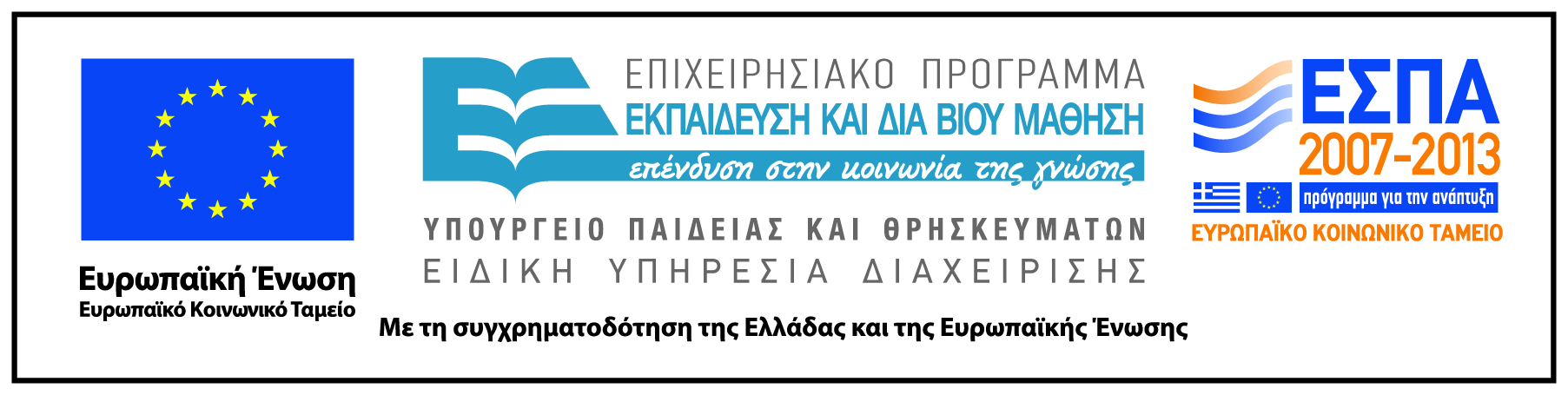 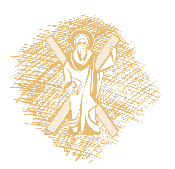 Σημειώματα
Σημείωμα Ιστορικού Εκδόσεων Έργου
Το παρόν έργο αποτελεί την έκδοση Χ.ΥΖ.  
Έχουν προηγηθεί οι κάτωθι εκδόσεις:
Έκδοση Χ1.Υ1Ζ1 διαθέσιμη εδώ. (Συνδέστε στο «εδώ» τον υπερσύνδεσμο). 
Έκδοση Χ2.Υ2Ζ2 διαθέσιμη εδώ. (Συνδέστε στο «εδώ» τον υπερσύνδεσμο). 
Έκδοση Χ3.Υ3Ζ3 διαθέσιμη εδώ. (Συνδέστε στο «εδώ» τον υπερσύνδεσμο).
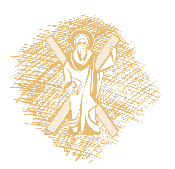 Σημείωμα Αναφοράς
Copyright Εθνικόν και Καποδιστριακόν Πανεπιστήμιον Αθηνών, Όνομα μέλους ή μελών ΔΕΠ 2014. Όνομα μέλους ή μελών ΔΕΠ. «Τίτλος Μαθήματος. Τίτλος ενότητας». Έκδοση: 1.0. Αθήνα 2014. Διαθέσιμο από τη δικτυακή διεύθυνση: σύνδεσμο μαθήματος.
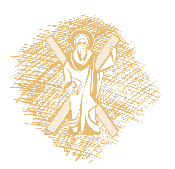 Σημείωμα Αδειοδότησης
Το παρόν υλικό διατίθεται με τους όρους της άδειας χρήσης Creative Commons Αναφορά, Μη Εμπορική Χρήση Παρόμοια Διανομή 4.0 [1] ή μεταγενέστερη, Διεθνής Έκδοση.   Εξαιρούνται τα αυτοτελή έργα τρίτων π.χ. φωτογραφίες, διαγράμματα κ.λ.π.,  τα οποία εμπεριέχονται σε αυτό και τα οποία αναφέρονται μαζί με τους όρους χρήσης τους στο «Σημείωμα Χρήσης Έργων Τρίτων».
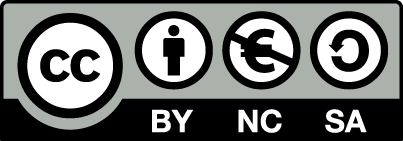 [1] http://creativecommons.org/licenses/by-nc-sa/4.0/ 

Ως Μη Εμπορική ορίζεται η χρήση:
που δεν περιλαμβάνει άμεσο ή έμμεσο οικονομικό όφελος από την χρήση του έργου, για το διανομέα του έργου και αδειοδόχο
που δεν περιλαμβάνει οικονομική συναλλαγή ως προϋπόθεση για τη χρήση ή πρόσβαση στο έργο
που δεν προσπορίζει στο διανομέα του έργου και αδειοδόχο έμμεσο οικονομικό όφελος (π.χ. διαφημίσεις) από την προβολή του έργου σε διαδικτυακό τόπο

Ο δικαιούχος μπορεί να παρέχει στον αδειοδόχο ξεχωριστή άδεια να χρησιμοποιεί το έργο για εμπορική χρήση, εφόσον αυτό του ζητηθεί.
Διατήρηση Σημειωμάτων
Οποιαδήποτε αναπαραγωγή ή διασκευή του υλικού θα πρέπει να συμπεριλαμβάνει:
το Σημείωμα Αναφοράς
το Σημείωμα Αδειοδότησης
τη δήλωση Διατήρησης Σημειωμάτων
το Σημείωμα Χρήσης Έργων Τρίτων (εφόσον υπάρχει)
μαζί με τους συνοδευόμενους υπερσυνδέσμους.
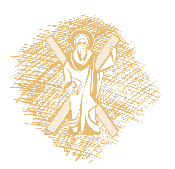 Σημείωμα Χρήσης Έργων Τρίτων (1/2)
Το Έργο αυτό κάνει χρήση των ακόλουθων έργων:
Εικόνες/Σχήματα/Διαγράμματα/Φωτογραφίες
Εικόνα 1: <αναφορά><άδεια με την οποία διατίθεται> <σύνδεσμος><πηγή><κ.τ.λ>
Εικόνα 2: <αναφορά><άδεια με την οποία διατίθεται> <σύνδεσμος><πηγή><κ.τ.λ>
Εικόνα 3: <αναφορά><άδεια με την οποία διατίθεται> <σύνδεσμος><πηγή><κ.τ.λ>
Εικόνα 4: <αναφορά><άδεια με την οποία διατίθεται> <σύνδεσμος><πηγή><κ.τ.λ>
Εικόνα 5: <αναφορά><άδεια με την οποία διατίθεται> <σύνδεσμος><πηγή><κ.τ.λ>
Εικόνα 6: <αναφορά><άδεια με την οποία διατίθεται> <σύνδεσμος><πηγή><κ.τ.λ>
Εικόνα 7: <αναφορά><άδεια με την οποία διατίθεται> <σύνδεσμος>< πηγή><κ.τ.λ>
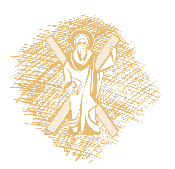 Σημείωμα Χρήσης Έργων Τρίτων (2/2)
Το Έργο αυτό κάνει χρήση των ακόλουθων έργων:
Πίνακες
Πίνακας 1: <αναφορά><άδεια με την οποία διατίθεται> <σύνδεσμος><πηγή><κ.τ.λ>
Πίνακας 2: <αναφορά><άδεια με την οποία διατίθεται> <σύνδεσμος><πηγή><κ.τ.λ>
Πίνακας 3: <αναφορά><άδεια με την οποία διατίθεται> <σύνδεσμος><πηγή><κ.τ.λ>
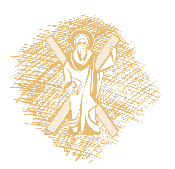